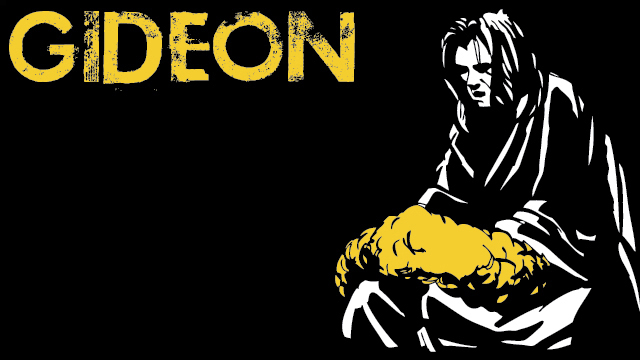 基甸
1
成也基甸，敗也基甸 Gideon: The Reason for Success and Failure
士師記 Judges 6-8
[Speaker Notes: https://en.wikipedia.org/wiki/Fall_of_Mosul]
成也基甸，敗也基甸 Gideon: The Reason for Success and Failure
由埋怨到平安 From Complaint to Peace
由恐懼到信靠 From Fear to Trust
由成功到自大 From Success to Egomaniac
3
1. 由埋怨到平安 (6:1-32)From Complaint to Peace
Judges 6:12–13 12 耶和華的使者向基甸顯現，對他說：「大能的勇士啊，耶和華與你同在。」13 基甸回答他，說：「唉，我的主，如果耶和華與我們同在，我們怎會遭遇這一切事呢？… (CNVT) 
12 When the angel of the Lord appeared to Gideon, he said, “The Lord is with you, mighty warrior.” 13 “Pardon me, my lord,” Gideon replied, “but if the Lord is with us, why has all this happened to us? …
4
Judges 6:2 
2 米甸人壓制以色列人；以色列人因為米甸人，就在山中挖穴、挖洞、建造營寨。 
2 Because the power of Midian was so oppressive, the Israelites prepared shelters for themselves in mountain clefts, caves and strongholds.
5
Judges 6:3–5 3 以色列人每逢撒種之後，米甸人、亞瑪力人，和東方人都上來攻打他們，4 對著他們安營，毀壞土產，直到迦薩，沒有給以色列人留下食物，牛、羊、驢也沒有留下；5 因為那些人帶著牲畜帳棚來，像蝗蟲那樣多，人和駱駝無數，都進入國內，毀壞全地。 
3 Whenever the Israelites planted their crops, the Midianites, Amalekites and other eastern peoples invaded the country. 4 They camped on the land and ruined the crops all the way to Gaza and did not spare a living thing for Israel, neither sheep nor cattle nor donkeys. 5 They came up with their livestock and their tents like swarms of locusts. It was impossible to count them or their camels; they invaded the land to ravage it.
6
Judges 6:11 
11 耶和華的使者到了俄弗拉，坐在亞比以謝族人約阿施的橡樹下。約阿施的兒子基甸正在酒醡那裏打麥子，為要防備米甸人。 
11 The angel of the Lord came and sat down under the oak in Ophrah that belonged to Joash the Abiezrite, where his son Gideon was threshing wheat in a winepress to keep it from the Midianites.
7
Judges 6:13 
13 …我們的列祖不是向我們說『耶和華領我們從埃及上來』嗎？他那樣奇妙的作為在哪裏呢？現在他卻丟棄我們，將我們交在米甸人手裏。」 
13 … Where are all his wonders that our ancestors told us about when they said, ‘Did not the Lord bring us up out of Egypt?’ But now the Lord has abandoned us and given us into the hand of Midian.”
8
Judges 6:8–10 8 耶和華就差遣先知到以色列人那裏，…10 又對你們說：『我是耶和華－你們的上帝。你們住在亞摩利人的地，不可敬畏他們的神。你們竟不聽從我的話。』」
8 he sent them a prophet, … said to you, ‘I am the Lord your God; do not worship the gods of the Amorites, in whose land you live.’ But you have not listened to me.”
9
Judges 6:14–15 14 耶和華觀看基甸，說：「你靠著你這能力去從米甸人手裏拯救以色列人，不是我差遣你去的嗎？」15 基甸說：「主啊，我有何能拯救以色列人呢？我家在瑪拿西支派中是至貧窮的。我在我父家是至微小的。」 
14 The Lord turned to him and said, “Go in the strength you have and save Israel out of Midian’s hand. Am I not sending you?” 15 “Pardon me, my lord,” Gideon replied, “but how can I save Israel? My clan is the weakest in Manasseh, and I am the least in my family.”
10
Judges 6:16 
16 耶和華對他說：「我與你同在，你就必擊打米甸人，如擊打一人一樣。」 
16 The Lord answered, “I will be with you, and you will strike down all the Midianites, leaving none alive.”
11
Judges 6:17–18 
17 基甸說：「我若在你眼前蒙恩，求你給我一個證據，使我知道與我說話的就是主。18 求你不要離開這裏，等我歸回將禮物帶來供在你面前。」主說：「我必等你回來。」 
17 Gideon replied, “If now I have found favor in your eyes, give me a sign that it is really you talking to me. 18 Please do not go away until I come back and bring my offering and set it before you.” And the Lord said, “I will wait until you return.”
12
Judges 6:19
19 基甸去預備了一隻山羊羔，用一伊法細麵做了無酵餅，將肉放在筐內，把湯盛在壺中，帶到橡樹下，獻在使者面前。
19 Gideon went inside, prepared a young goat, and from an ephah of flour he made bread without yeast. Putting the meat in a basket and its broth in a pot, he brought them out and offered them to him under the oak.
13
Judges 6:21 
21 耶和華的使者伸出手內的杖，杖頭挨了肉和無酵餅，就有火從磐石中出來，燒盡了肉和無酵餅。耶和華的使者也就不見了。 
21 Then the angel of the Lord touched the meat and the unleavened bread with the tip of the staff that was in his hand. Fire flared from the rock, consuming the meat and the bread. And the angel of the Lord disappeared.
14
Judges 6:22–23 
22 基甸見他是耶和華的使者，就說：「哀哉！主耶和華啊，我不好了，因為我覿面看見耶和華的使者。」23 耶和華對他說：「你放心，不要懼怕，你必不致死。」 
22 When Gideon realized that it was the angel of the Lord, he exclaimed, “Alas, Sovereign Lord! I have seen the angel of the Lord face to face!” 23 But the Lord said to him, “Peace! Do not be afraid. You are not going to die.”
15
Judges 6:24 
24 於是基甸在那裏為耶和華築了一座壇，起名叫「耶和華沙龍」。（這壇在亞比以謝族的俄弗拉直到如今。） 
24 So Gideon built an altar to the Lord there and called it The Lord Is Peace. To this day it stands in Ophrah of the Abiezrites.
16
巴力 Baal
Judges 6:25  25 當那夜，耶和華吩咐基甸說：「你取你父親的牛來，就是那七歲的第二隻牛，並拆毀你父親為巴力所築的壇，砍下壇旁的木偶，
25 That same night the Lord said to him, “Take the second bull from your father’s herd, the one seven years old. Tear down your father’s altar to Baal and cut down the Asherah pole beside it.
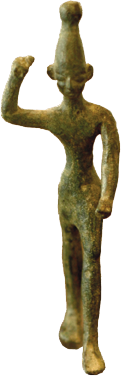 17
Judges 6:26 
26 在這磐石上整整齊齊地為耶和華－你的上帝築一座壇，將第二隻牛獻為燔祭，用你所砍下的木偶作柴。」 
26 Then build a proper kind of altar to the Lord your God on the top of this height. Using the wood of the Asherah pole that you cut down, offer the second bull as a burnt offering.”
18
Judges 6:27–29 27 基甸就從他僕人中挑了十個人，照著耶和華吩咐他的行了。… 28 城裏的人清早起來，見巴力的壇拆毀，…就彼此說：「這事是誰做的呢？」他們訪查之後，就說：「這是約阿施的兒子基甸做的。」 
27 So Gideon took ten of his servants and did as the Lord told him…28 In the morning when the people of the town got up, there was Baal’s altar, demolished, … They asked each other, “Who did this?” When they carefully investigated, they were told, “Gideon son of Joash did it.”
19
Judges 6:30–32 
30 城裏的人對約阿施說：「將你兒子交出來，好治死他；…31 約阿施回答站著攻擊他的眾人說：「你們是為巴力爭論嗎？…巴力若果是神，有人拆毀他的壇，讓他為自己爭論吧！」
30 The people of the town demanded of Joash, “Bring out your son. He must die, … 31 But Joash replied to the hostile crowd around him, “Are you going to plead Baal’s cause? … If Baal really is a god, he can defend himself when someone breaks down his altar.”
20
2.由恐懼到信靠 From Fear to Trust 6:33-8:21
Judges 6:33–34 33 那時，米甸人、亞瑪力人，和東方人都聚集過河，在耶斯列平原安營。34 耶和華的靈降在基甸身上，他就吹角；亞比以謝族都聚集跟隨他。 
33 Now all the Midianites, Amalekites and other eastern peoples joined forces and crossed over the Jordan and camped in the Valley of Jezreel. 34 Then the Spirit of the Lord came on Gideon, and he blew a trumpet, summoning the Abiezrites to follow him.
21
Judges 6:36–37 
36 基甸對上帝說：「你若果照著所說的話，藉我手拯救以色列人，37 我就把一團羊毛放在禾場上：若單是羊毛上有露水，別的地方都是乾的，我就知道你必照著所說的話，藉我手拯救以色列人。」 
36 Gideon said to God, “If you will save Israel by my hand as you have promised—37 look, I will place a wool fleece on the threshing floor. If there is dew only on the fleece and all the ground is dry, then I will know that you will save Israel by my hand, as you said.”
22
Judges 6:39–40 39 基甸又對上帝說：「求你不要向我發怒，我再說這一次：讓我將羊毛再試一次。但願羊毛是乾的，別的地方都有露水。」40 這夜上帝也如此行：獨羊毛上是乾的，別的地方都有露水。 
39 Then Gideon said to God, “Do not be angry with me. Let me make just one more request. Allow me one more test with the fleece, but this time make the fleece dry and let the ground be covered with dew.” 40 That night God did so. Only the fleece was dry; all the ground was covered with dew.
23
Judges 7:1–2 1 耶路•巴力就是基甸，他和一切跟隨的人早晨起來，在哈律泉旁安營。米甸營在他們北邊的平原，靠近摩利岡。 2 耶和華對基甸說：「跟隨你的人過多，我不能將米甸人交在他們手中，免得以色列人向我誇大，說：『是我們自己的手救了我們。』 
1 Early in the morning, Jerub-Baal (that is, Gideon) and all his men camped at the spring of Harod. The camp of Midian was north of them in the valley near the hill of Moreh. 2 The Lord said to Gideon, “You have too many men. I cannot deliver Midian into their hands, or Israel would boast against me, ‘My own strength has saved me.’
24
Judges 7:3  
3 現在你要向這些人宣告說：『凡懼怕膽怯的，可以離開基列山回去。』」於是有二萬二千人回去，只剩下一萬。 
3 Now announce to the army, ‘Anyone who trembles with fear may turn back and leave Mount Gilead.’ ” So twenty-two thousand men left, while ten thousand remained.
25
Judges 7:4 
4 耶和華對基甸說：「人還是過多；你要帶他們下到水旁，我好在那裏為你試試他們。… 我要用這舔水的三百人拯救你們，將米甸人交在你手中；其餘的人都可以各歸各處去。」
4 But the Lord said to Gideon, “There are still too many men. Take them down to the water, and I will thin them out for you there… With the three hundred men that lapped I will save you and give the Midianites into your hands. Let all the others go home.”
26
Judges 7:10–11 
10 倘若你怕下去，就帶你的僕人普拉下到那營裏去。11 你必聽見他們所說的，然後你就有膽量下去攻營。」於是基甸帶著僕人普拉下到營旁。 
10 If you are afraid to attack, go down to the camp with your servant Purah 11 and listen to what they are saying. Afterward, you will be encouraged to attack the camp.” So he and Purah his servant went down to the outposts of the camp.
27
Judges 7:15 
15 基甸聽見這夢和夢的講解，就敬拜上帝，回到以色列營中，說：「起來吧！耶和華已將米甸的軍隊交在你們手中了。」 
15 When Gideon heard the dream and its interpretation, he bowed down and worshiped. He returned to the camp of Israel and called out, “Get up! The Lord has given the Midianite camp into your hands.”
28
Judges 7:16 
16 於是基甸將三百人分作三隊，把角和空瓶交在各人手裏（瓶內都藏著火把）， 
16 Dividing the three hundred men into three companies, he placed trumpets and empty jars in the hands of all of them, with torches inside.
29
Judges 7:20 
20 三隊的人就都吹角，打破瓶子，左手拿著火把，右手拿著角，喊叫說：「耶和華和基甸的刀！」 
20 The three companies blew the trumpets and smashed the jars. Grasping the torches in their left hands and holding in their right hands the trumpets they were to blow, they shouted, “A sword for the Lord and for Gideon!”
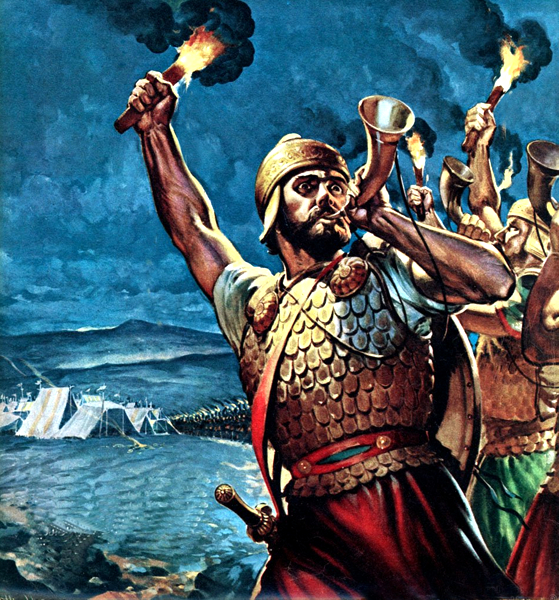 30
Nahum 1:7 
7 耶和華本為善， 在患難的日子為人的保障， 並且認得那些投靠他的人。 
7 The Lord is good, a refuge in times of trouble. He cares for those who trust in him,
31
3. 由成功到自大 8:22-35 From Success to Egomaniac
Judges 8:22–23 22 以色列人對基甸說：「你既救我們脫離米甸人的手，願你和你的兒孫管理我們。」 23 基甸說：「我不管理你們，我的兒子也不管理你們，惟有耶和華管理你們。」 
22 The Israelites said to Gideon, “Rule over us—you, your son and your grandson—because you have saved us from the hand of Midian.” 23 But Gideon told them, “I will not rule over you, nor will my son rule over you. The Lord will rule over you.”
32
Judges 8:26 
26 基甸所要出來的金耳環重一千七百舍客勒金子。此外還有米甸王所戴的月環、耳墜，和所穿的紫色衣服，並駱駝項上的金鍊子。 
26 The weight of the gold rings he asked for came to seventeen hundred shekels, not counting the ornaments, the pendants and the purple garments worn by the kings of Midian or the chains that were on their camels’ necks.
33
Judges 8:27  
27 基甸以此製造了一個以弗得，設立在本城俄弗拉。後來以色列人拜那以弗得行了邪淫；這就作了基甸和他全家的網羅。 
27 Gideon made the gold into an ephod, which he placed in Ophrah, his town. All Israel prostituted themselves by worshiping it there, and it became a snare to Gideon and his family.
34
Judges 8:30–31 
30 基甸有七十個親生的兒子，因為他有許多的妻。31 他的妾住在示劍，也給他生了一個兒子。基甸與他起名叫亞比米勒。 
30 He had seventy sons of his own, for he had many wives. 31 His concubine, who lived in Shechem, also bore him a son, whom he named Abimelek.
35
自
大
36
自
犬
37
Judges 8:27  
27 基甸以此製造了一個以弗得，設立在本城俄弗拉。後來以色列人拜那以弗得行了邪淫；這就作了基甸和他全家的網羅。 
27 Gideon made the gold into an ephod, which he placed in Ophrah, his town. All Israel prostituted themselves by worshiping it there, and it became a snare to Gideon and his family.
38